operačný program kvalita životného prostredia Programové obdobie 2014 – 2020
Programové obdobie 2014 - 2020
Globálnym cieľom OP KŽP je podporiť trvalo udržateľné a efektívne využívanie prírodných zdrojov, zabezpečujúce ochranu životného prostredia, aktívnu adaptáciu na zmenu klímy a podporu energeticky efektívneho nízkouhlíkového hospodárstva.
Schválenie návrhu OP KŽP uznesením vlády SR č. 175/2014 dňa 16. 04. 2014
Schválenie OP KŽP Európskou komisiou dňa 28. 10. 2014
2
Rozdelenie na prioritné osi a prislúchajúce alokácie z EŠIF
+ národné spolufinancovanie  → približne 1,172 mld. €
 CELKOVÁ ALOKÁCIA OP KŽP → VIAC AKO 4,310 MLD. €
3
Prioritná os 1 
UDRŽATEĽNÉ VYUŽÍVANIE PRÍRODNÝCH ZDROJOV PROSTREDNÍCTVOM ROZVOJA ENVIRONMENTÁLNEJ INFRAŠTRUKTÚRY  (1 441,7 mil. €)

Investičná priorita 1.1 – Investovanie do sektora odpadového hospodárstva s cieľom splniť požiadavky environmentálneho acquis Únie a pokryť potreby, ktoré členské štáty špecifikovali v súvislosti s investíciami nad rámec uvedených požiadaviek (402,8 mil. €)
Investičná priorita 1.2 – Investovanie do sektora vodného hospodárstva s cieľom splniť požiadavky environmentálneho acquis Únie a pokryť potreby, ktoré členské štáty špecifikovali v súvislosti s investíciami nad rámec uvedených požiadaviek  (519,1 mil. €)
Investičná priorita 1.3 – Ochrana a obnova biodiverzity a pôdy a podpora ekosystémových služieb, a to aj prostredníctvom sústavy Natura 2000 a zelenej infraštruktúry  (129,3 mil. €)
Investičná priorita 1.4 – Prijatie opatrení na zlepšenie mestského prostredia, revitalizácie miest, oživenia a dekontaminácie opustených priemyselných areálov (vrátane oblastí, ktoré prechádzajú zmenou), zníženie miery znečistenia ovzdušia a podpory opatrení na zníženie hluku (390,4 mil. €)
4
Prioritná os 1 
UDRŽATEĽNÉ VYUŽÍVANIE PRÍRODNÝCH ZDROJOV PROSTREDNÍCTVOM ROZVOJA ENVIRONMENTÁLNEJ INFRAŠTRUKTÚRY  (1 441,7 mil. €)

Investičná priorita 1.1 – Investovanie do sektora odpadového hospodárstva s cieľom splniť požiadavky environmentálneho acquis Únie a pokryť potreby, ktoré členské štáty špecifikovali v súvislosti s investíciami nad rámec uvedených požiadaviek (402,8 mil. €)

Špecifický cieľ 1.1.1: Zvýšenie miery zhodnocovania odpadov so zameraním na ich prípravu na opätovné použitie a recykláciu a podpora predchádzania vzniku odpadov
Podpora nástrojov informačného charakteru so zameraním na predchádzanie vzniku odpadov, na podporu triedeného zberu odpadov a zhodnocovania odpadov			
Príprava na opätovné použite a zhodnocovanie so zameraním na recykláciu nie nebezpečných odpadov vrátane podpory systémov triedeného zberu komunálnych odpadov a podpory predchádzania vzniku biologicky rozložiteľných komunálnych odpadov
Príprava na opätovné použite a recyklácia nebezpečných odpadov 
Vybudovanie a zavedenie jednotného environmentálneho monitorovacieho a informačného systému v odpadovom hospodárstve
5
Podpora nástrojov informačného charakteru so zameraním na predchádzanie vzniku odpadov, na podporu triedeného zberu odpadov a zhodnocovania odpadov	
informovanie verejnosti a dotknutých subjektov o nutnosti a výhodnosti predchádzania vzniku odpadov, o životnom cykle produktov, ako aj propagácia dobrovoľných nástrojov environmentálnej politiky, najmä systémov environmentálneho manažérstva, vrátane EMAS, propagácia zeleného verejného obstarávania, produktov a služieb s právom používať environmentálnu značku, 
zvyšovanie environmentálneho povedomia a informovanosti v oblasti propagácie materiálov z recyklovaných odpadov a informačné kampane. 
Oprávnení prijímatelia: 
subjekty ústrednej správy s pôsobnosťou v oblasti ŽP
subjekty územnej samosprávy
SAŽP (národný projekt)
NO poskytujúce všeobecne prospešné služby v oblasti ŽP, nadácie v oblasti ŽP
združenia FO/PO v oblasti ŽP
6
B. Príprava na opätovné použite a zhodnocovanie so zameraním na recykláciu nie nebezpečných odpadov vrátane podpory systémov triedeného zberu komunálnych odpadov a podpory predchádzania vzniku biologicky rozložiteľných komunálnych odpadov

Podpora predchádzania vzniku biologicky rozložiteľných komunálnych odpadov (napríklad podporou domáceho kompostovania a zariadení na anaeróbny rozklad biologicky rozložiteľného komunálneho odpadu u prevádzkovateľov kuchynských a reštauračných zariadení) 
– nákup kompostérov pre domácnosti do individuálnej bytovej výstavby, nákup elektrických kompostérov pre školské kuchyne

Výstavba nových zariadení pre prípravu na opätovné použitie odpadov 
– napríklad centrá pre opätovné spracovanie elektronických zariadení
7
B. Príprava na opätovné použite a zhodnocovanie so zameraním na recykláciu nie nebezpečných odpadov vrátane podpory systémov triedeného zberu komunálnych odpadov a podpory predchádzania vzniku biologicky rozložiteľných komunálnych odpadov

Podpora triedeného zberu zložiek komunálnych odpadov, vrátane mechanickej úpravy komunálnych odpadov
Obce, združenia obcí: oprávnené sú iba výdavky pre nakladanie s komunálnymi odpadmi, na ktoré sa nevzťahuje princíp RZV – vybudovanie zberných dvorov pre BRKO, DSO, VOO, manipulačná technika pre nakladanie s uvedenými druhmi odpadov, drviče BRKO, špecializovaná dopravná technika

Výstavba nových zariadení alebo rekonštrukcia existujúcich zariadení na recykláciu nie nebezpečných odpadov, vrátane úpravy odpadov ako súčasti technológie recyklácie (podpora bude zameraná na tie druhy a prúdy odpadov, pre ktoré SR nemá vybudované dostatočné kapacity a ich recyklácia je potrebná z dôvodu plnenia cieľov rámcovej smernice o odpade)
8
B. Príprava na opätovné použite a zhodnocovanie so zameraním na recykláciu nie nebezpečných odpadov vrátane podpory systémov triedeného zberu komunálnych odpadov a podpory predchádzania vzniku biologicky rozložiteľných komunálnych odpadov
Výstavba nových zariadení alebo rekonštrukcia existujúcich zariadení na zhodnocovanie biologicky rozložiteľného odpadu, vrátane produkcie bioplynu využívaného na kombinovanú výrobu tepla a elektrickej energie (zahŕňajúcu napr. budovanie zariadení na kompostovanie, anaeróbny rozklad)

Výstavba nových zariadení alebo rekonštrukcia existujúcich zariadení na materiálové zhodnocovanie nie nebezpečných odpadov na materiály, ktoré sa dajú použiť ako palivo

Výstavba nových zariadení na mechanicko-biologickú úpravu zmesových komunálnych odpadov

Zvyšovanie environmentálneho vedomia a podporu informovanosti a propagácie triedeného zberu odpadov pri zdroji a v oblasti zhodnocovania odpadov ako súčasť investičných projektov
9
B. Príprava na opätovné použite a zhodnocovanie so zameraním na recykláciu nie nebezpečných odpadov vrátane podpory systémov triedeného zberu komunálnych odpadov a podpory predchádzania vzniku biologicky rozložiteľných komunálnych odpadov

Oprávnení prijímatelia: 
MV SR – okresné úrady
subjekty územnej samosprávy
MŽP SR alebo ním zriadené rozpočtové alebo príspevkové organizácie, združenia FO/PO
NO poskytujúce všeobecne prospešné služby
FO/PO oprávnené na podnikanie
10
Príprava na opätovné použite a recyklácia nebezpečných odpadov 

Výstavba nových zariadení pre prípravu na opätovné použitie odpadov
Výstavba nových zariadení a rekonštrukciu existujúcich zariadení na recykláciu nebezpečných odpadov
Zvyšovanie environmentálneho vedomia a informovanosti a propagácie prípravy pre opätovné použitie nebezpečných odpadov a v oblasti recyklácie nebezpečných odpadov ako súčasť investičných projektov

Oprávnení prijímatelia: 
subjekty územnej samosprávy
MŽP SR alebo ním zriadené rozpočtové alebo príspevkové organizácie
združenia FO/PO
FO/PO oprávnené na podnikanie
11
D. Vybudovanie a zavedenie jednotného environmentálneho monitorovacieho a informačného systému v odpadovom hospodárstve
- zlepšenie systém zberu a spracovania dát a odbúranie značnej byrokratickej záťaže súkromného a verejného sektora prostredníctvom vybudovania nového plne elektronického systému zberu a spracovania údajov. 

Oprávnení prijímatelia:
MŽP SR alebo ním zriadené rozpočtové alebo príspevkové organizácie
12
Prioritná os 1 
UDRŽATEĽNÉ VYUŽÍVANIE PRÍRODNÝCH ZDROJOV PROSTREDNÍCTVOM ROZVOJA ENVIRONMENTÁLNEJ INFRAŠTRUKTÚRY  (1 441,7 mil. €)

Investičná priorita 1.1 – Investovanie do sektora odpadového hospodárstva s cieľom splniť požiadavky environmentálneho acquis Únie a pokryť potreby, ktoré členské štáty špecifikovali v súvislosti s investíciami nad rámec uvedených požiadaviek (402,8 mil. €)
Investičná priorita 1.2 – Investovanie do sektora vodného hospodárstva s cieľom splniť požiadavky environmentálneho acquis Únie a pokryť potreby, ktoré členské štáty špecifikovali v súvislosti s investíciami nad rámec uvedených požiadaviek  (519,1 mil. €)
Investičná priorita 1.3 – Ochrana a obnova biodiverzity a pôdy a podpora ekosystémových služieb, a to aj prostredníctvom sústavy Natura 2000 a zelenej infraštruktúry  (129,3 mil. €)
Investičná priorita 1.4 – Prijatie opatrení na zlepšenie mestského prostredia, revitalizácie miest, oživenia a dekontaminácie opustených priemyselných areálov (vrátane oblastí, ktoré prechádzajú zmenou), zníženie miery znečistenia ovzdušia a podpory opatrení na zníženie hluku (390,4 mil. €)
13
Prioritná os 1 
UDRŽATEĽNÉ VYUŽÍVANIE PRÍRODNÝCH ZDROJOV PROSTREDNÍCTVOM ROZVOJA ENVIRONMENTÁLNEJ INFRAŠTRUKTÚRY  (1 441,7 mil. €)

Investičná priorita 1.2 - Investovanie do sektora vodného hospodárstva s cieľom splniť požiadavky environmentálneho acquis Únie a pokryť potreby, ktoré členské štáty špecifikovali v súvislosti s investíciami nad rámec uvedených požiadaviek (519,1 mil. €)

Špecifické ciele:
ŠC 1.2.1 Zlepšenie odvádzania a čistenia komunálnych odpadových vôd v aglomeráciách nad 2 000 EO v zmysle záväzkov SR voči EÚ,
ŠC 1.2.2 Zvýšenie spoľahlivosti úpravy vody odoberanej z veľkokapacitných zdrojov povrchových vôd v záujme zvýšenia bezpečnosti dodávky pitnej vody verejnými vodovodmi,
ŠC 1.2.3 Vytvorenie východísk pre stanovenie opatrení smerujúcich k dosiahnutiu dobrého stavu podzemných a povrchových vôd.
14
ŠC 1.2.1. Zlepšenie odvádzania a čistenia komunálnych odpadových vôd v aglomeráciách nad 2 000 EO v zmysle záväzkov SR voči EÚ

- vychádza z požiadaviek Rámcovej smernice o vode - dosiahnuť dobrý stav vôd
- je zameraný na zlepšenie zberu, čistenia a vypúšťania komunálnych odpadových vôd v aglomeráciách nad 2 000 EO a v chránených vodohospodárskych oblastiach v aglomeráciách do 2 000 EO
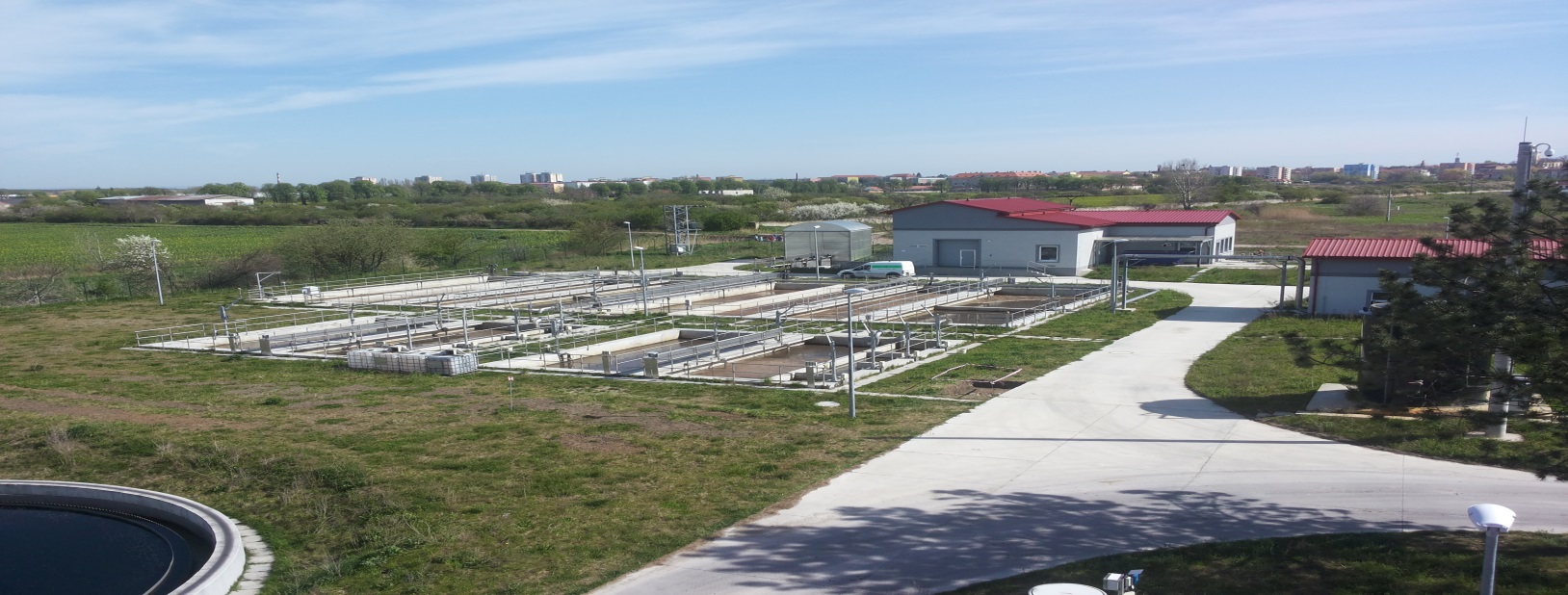 15
ŠC 1.2.1. Zlepšenie odvádzania a čistenia komunálnych odpadových vôd v aglomeráciách nad 2 000 EO v zmysle záväzkov SR voči EÚ

Hlavné aktivity:

Budovanie verejných kanalizácií a čistiarní odpadových vôd pre  aglomerácie  nad  2 000 EO v zmysle záväzkov SR voči EÚ,

Podpora realizácie infraštruktúry v oblasti odkanalizovania a čistenia odpadových vôd, ktoré prispejú k zlepšeniu kvality vody v chránených vodohospodárskych oblastiach, v ktorých sú veľkokapacitné zdroje podzemných vôd, kde nebol identifikovaný dobrý stav vôd alebo bol identifikovaný vodný útvar ako rizikový.
Budovanie verejných kanalizácií a čistiarní odpadových vôd pre aglomerácie nad 2 000 EO v zmysle záväzkov SR voči EÚ

Príklady podporovaných opatrení:
výstavba, rozšírenie a zvýšenie kapacity stokových sietí v aglomeráciách nad 10 000 EO, výstavba, rozšírenie a zvýšenie kapacity čistiarní odpadových vôd v aglomeráciách nad 10 000 EO;
výstavba, rozšírenie a zvýšenie kapacity stokových sietí v aglomeráciách od 2 000 - 10 000 EO, výstavba, rozšírenie a zvýšenie kapacity čistiarní odpadových vôd v aglomeráciách od 2 000 - 10 000 EO; 
v aglomeráciách do 2 000 EO výstavba čistiarní odpadových vôd v prípadoch, ak už je vybudovaná stoková sieť min. na 80 % celej predmetnej aglomerácie.
B. Podpora realizácie infraštruktúry v oblasti odkanalizovania a čistenia odpadových vôd, ktoré prispejú k zlepšeniu kvality vody v chránených vodohospodárskych oblastiach, v ktorých sú veľkokapacitné zdroje podzemných vôd, kde nebol identifikovaný dobrý stav vôd alebo bol identifikovaný vodný útvar ako rizikový.

Príklady podporovaných opatrení:
výstavba stokovej siete a ČOV v aglomeráciách do 2 000 EO vo vyčlenených územiach

Oprávnení prijímatelia pre aktivity A. a B.:
obce
združenia obcí
vlastníci verejných kanalizácií podľa zákona o verejných vodovodoch a verejných kanalizáciách
právnické osoby oprávnené na podnikanie v oblasti verejných kanalizácií vymedzené v zákone o verejných vodovodoch a verejných kanalizáciách
ŠC 1.2.2 Zvýšenie spoľahlivosti úpravy vody odoberanej z veľkokapacitných zdrojov povrchových vôd v záujme zvýšenia bezpečnosti dodávky pitnej vody verejnými vodovodmi
Je zameraný na zlepšenie kvality pitnej vody prostredníctvom:
- intenzifikácie a modernizácie úpravní povrchových vôd pre veľkokapacitné zdroje a
- výstavby verejných vodovodov v prípade súbežného budovania s kanalizáciou.
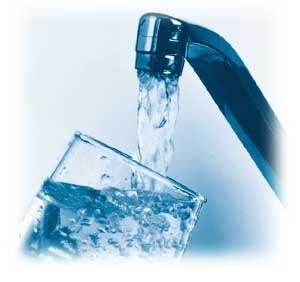 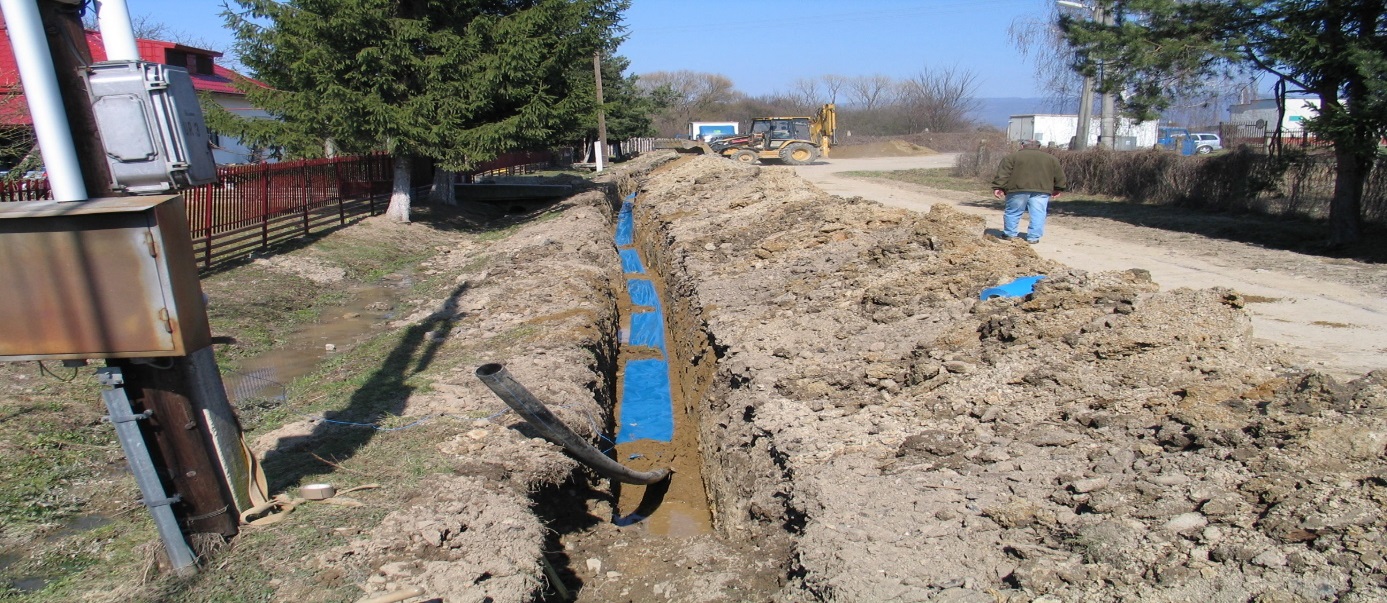 ŠC 1.2.2 Zvýšenie spoľahlivosti úpravy vody odoberanej z veľkokapacitných zdrojov povrchových vôd v záujme zvýšenia bezpečnosti dodávky pitnej vody verejnými vodovodmi
Hlavná aktivita:
Zabezpečenie podmienok v oblasti zásobovania obyvateľov SR bezpečnou pitnou vodou z verejných vodovodov
Príklady podporovaných opatrení:
intenzifikácia a modernizácia existujúcich úpravní povrchových vôd, 
výstavba a rozšírenie obecných verejných vodovodov v prípadoch súbežnej výstavby verejnej kanalizácie.
 Oprávnení prijímatelia:
obce
združenia obcí
vlastníci verejných vodovodov podľa zákona o verejných vodovodoch a verejných kanalizáciách
právnické osoby oprávnené na podnikanie v oblasti verejných vodovodov vymedzené v zákone o verejných vodovodoch a verejných kanalizáciách.
ŠC 1.2.3 Vytvorenie východísk pre stanovenie opatrení smerujúcich k dosiahnutiu dobrého stavu podzemných a povrchových vôd
Je zameraný na:
nastavenie a špecifikáciu východísk pre opatrenia vedúce k dosiahnutiu dobrého ekologického stavu a potenciálu podzemných a povrchových vôd a vodných útvarov  a
na zabezpečenie hydromorfologických podmienok vodných útvarov.

Hlavné aktivity:
Monitorovanie a hodnotenie vôd, vrátane skvalitňovania monitorovacej siete;
Zabezpečenie pozdĺžnej a laterálnej kontinuity vodných tokov a odstraňovanie bariér vo vodných tokoch za účelom podpory biodiverzity a zabezpečovania ekosystémových služieb;
Podpora zefektívnenia nástrojov koncepčného a informačného charakteru uplatňovaných v oblasti ochrany vôd a vodného hospodárstva.
Monitorovanie a hodnotenie vôd, vrátane skvalitňovania monitorovacej siete
-  dobudovanie systému monitorovania vôd

Príklady podporovaných opatrení:
- sledovanie a hodnotenie kvality, stavu a kvantity povrchových vôd,
- sledovanie a hodnotenie kvality, stavu a kvantity podzemných vôd,
- skvalitnenie monitorovacej siete povrchových a podzemných vôd a zabezpečovanie a optimalizovanie informačných nástrojov v oblasti vôd.

Oprávnení prijímatelia:
právnická osoba poverená MŽP SR na zisťovanie množstva, režimu, kvality povrchových vôd a vplyvov pôsobiacich na kvalitu povrchových vôd
právnická osoba poverená MŽP SR na zisťovanie výskytu, množstva, režimu a kvality podzemných vôd podľa vodného zákona
správca vodohospodársky významných vodných tokov podľa vodného zákona
Zabezpečenie pozdĺžnej a laterálnej kontinuity vodných tokov a odstraňovanie bariér vo vodných tokoch za účelom podpory biodiverzity a zabezpečovania ekosystémových služieb
- cieľom danej aktivity je zabezpečenie spojitosti vodných útvarov elimináciou hydromorfologických vplyvov

Príklady podporovaných opatrení:
spriechodnenie funkčných rybovodov, alebo biokoridorov
prebudovanie existujúcich prekážok na vodnom toku na sklzy a rampy 
odstránenie prekážok

Oprávnení prijímatelia:
štátne organizácie vykonávajúce správu vodných tokov a správu vodných stavieb
nájomcovia/vypožičiavatelia drobných vodných tokov alebo ich úsekov podľa vodného zákona
Podpora zefektívnenia nástrojov koncepčného a informačného charakteru uplatňovaných v oblasti ochrany vôd a vodného hospodárstva
aktivita prispieva k zvyšovaniu úrovne povedomia obyvateľstva a podnikateľských subjektov v oblasti ochrany vôd s cieľom zabezpečenia zvýšiť ochranu vôd a jej efektívne využívanie

 Príklady podporovaných opatrení:
tvorba materiálov podporujúcich implementáciu RSV
vykonanie potrebných analýz, odborných posúdení, prieskumov na identifikáciu problémov, na preukázanie ich vplyvov a dopadov a na stanovenie najlepších, resp. najúčinnejších a najefektívnejších environmentálnych opatrení za účelom ochrany zdravia a života ľudí, ich majetku, zvierat a životného prostredia s cieľom dosiahnutia dobrého stavu všetkých vôd a ich trvalej udržateľnosti
Oprávnení prijímatelia pre aktivitu C:
Slovenská agentúra životného prostredia v rámci národného projektu,
subjekty ústrednej správy s pôsobnosťou v oblasti tvorby a ochrany životného prostredia podľa zákona o rozpočtových pravidlách verejnej správy,
subjekty územnej samosprávy podľa zákona o rozpočtových pravidlách verejnej správy,
NO poskytujúce všeobecne prospešné služby v oblasti tvorby a ochrany životného prostredia,
nadácie v oblasti tvorby a ochrany životného prostredia,
združenia fyzických alebo právnických osôb v oblasti tvorby a ochrany životného prostredia;
Výskumný ústav vodného hospodárstva,
Slovenský hydrometeorologický ústav,
Slovenský vodohospodársky podnik, š.p.
Podpora aktivít v rámci 1. výzvy pre ŠC 1.2.1:

A.1 výstavba, rozšírenie a zvýšenie kapacity stokových sietí v aglomeráciách nad 10 000 EO, výstavba, rozšírenie a zvýšenie kapacity čistiarní odpadových vôd v aglomeráciách nad      10 000 EO; 

A.2 výstavba, rozšírenie a zvýšenie kapacity stokových sietí v aglomeráciách od 2 000 - 10 000 EO, výstavba, rozšírenie a zvýšenie kapacity čistiarní odpadových vôd v aglomeráciách od 2 000 - 10 000 EO; 

A.3 v aglomeráciách do 2 000 EO výstavba čistiarní odpadových vôd v prípadoch, ak už je vybudovaná stoková sieť min. na 80 % celej predmetnej aglomerácie.
V rámci aktivít týkajúcich sa čistiarní odpadových vôd sa za oprávnenú rozumie aj intenzifikácia čistiarní odpadových vôd

Podpora aktivít v rámci 1. výzvy pre ŠC 1.2.2:

A. Zabezpečenie podmienok v oblasti zásobovania obyvateľov SR bezpečnou pitnou vodou z verejných vodovodov
Prioritná os 1 
UDRŽATEĽNÉ VYUŽÍVANIE PRÍRODNÝCH ZDROJOV PROSTREDNÍCTVOM ROZVOJA ENVIRONMENTÁLNEJ INFRAŠTRUKTÚRY  (1 441,7 mil. €)

Investičná priorita 1.1 – Investovanie do sektora odpadového hospodárstva s cieľom splniť požiadavky environmentálneho acquis Únie a pokryť potreby, ktoré členské štáty špecifikovali v súvislosti s investíciami nad rámec uvedených požiadaviek (402,8 mil. €)
Investičná priorita 1.2 – Investovanie do sektora vodného hospodárstva s cieľom splniť požiadavky environmentálneho acquis Únie a pokryť potreby, ktoré členské štáty špecifikovali v súvislosti s investíciami nad rámec uvedených požiadaviek  (519,1 mil. €)
Investičná priorita 1.3 – Ochrana a obnova biodiverzity a pôdy a podpora ekosystémových služieb, a to aj prostredníctvom sústavy Natura 2000 a zelenej infraštruktúry  (129,3 mil. €)
Investičná priorita 1.4 – Prijatie opatrení na zlepšenie mestského prostredia, revitalizácie miest, oživenia a dekontaminácie opustených priemyselných areálov (vrátane oblastí, ktoré prechádzajú zmenou), zníženie miery znečistenia ovzdušia a podpory opatrení na zníženie hluku (390,4 mil. €)
27
Investičná priorita 1.3

Ochrana a obnova biodiverzity a pôdy a podpora ekosystémových služieb, a to aj prostredníctvom sústavy Natura 2000 a zelenej infraštruktúry

Špecifický cieľ 1.3.1: Zlepšenie stavu ochrany druhov a biotopov a posilnenie biodiverzity, najmä rámci sústavy Natura 2000
Hlavné skupiny podporovaných aktivít:
Dobudovanie sústavy Natura 2000 a zabezpečenie starostlivosti o sústavu Natura 2000 a ďalšie chránené územia (vrátane území medzinárodného významu), ako aj chránené druhy
Zachovanie a obnova biodiverzity a ekosystémov a ich služieb prostredníctvom ich revitalizácie, obnovy a budovania zelenej infraštruktúry
Dobudovanie a skvalitnenie systému monitoringu druhov a biotopov európskeho významu a reportingu
Zlepšenie informovanosti a zapojenia kľúčových sektorov a verejnosti na úseku ochrany prírody a krajiny
28
Aktivita A. 
Dobudovanie sústavy Natura 2000 a zabezpečenie starostlivosti o sústavu Natura 2000 a ďalšie chránené územia (vrátane území medzinárodného významu), ako aj chránené druhy
dobudovanie sústavy chránených území Natura 2000 - vyhlasovanie území európskeho významu, spracovanie podkladov a dokumentov starostlivosti (programy starostlivosti, programy záchrany, mapové podklady, databázy a iná súvisiaca dokumentácia);
realizácia praktickej starostlivosti, výkup pozemkov (5. stupeň ochrany, max. 25 % COV), uzatváranie vchodov jaskýň, súvisiace odborné publikácie a iné;
východiskovým dokumentom je PAF – prioritný akčný rámec.
Cieľové územia: chránené územia v rámci celej SR, vo výnimočných prípadoch aj územia mimo chránených území (kde ochranárske opatrenia prispejú k splneniu cieľa)
Prijímatelia: vlastníci alebo užívatelia pozemkov v chránených územiach okrem fyzických osôb, ktoré nie sú oprávnené na podnikanie (s podmienkou odbornej garancie MŽP SR), rozpočtové a príspevkové organizácie zriadené MŽP SR s pôsobnosťou v oblasti ochrany prírody
29
Aktivita B. 
Zachovanie a obnova biodiverzity a ekosystémov a ich služieb    prostredníctvom ich revitalizácie, obnovy a budovania zelenej infraštruktúry
zachovanie a obnova biodiverzity a ekosystémov mimo chránených území;
eliminácia inváznych druhov rastlín podľa vyhlášky MŽP SR č. 24/2003 Z.z. - prílohy č. 2a (7 druhov rastlín (ambrózia, boľševník, krídlatka,...) a 4 druhy stromov (pajaseň, kustovnica,...));
podpora prvkov zelenej infraštruktúry na miestnej úrovni (komplementarita s IROP – RIUS – udržateľný mestský rozvoj – mestská funkčná oblasť).
východiskovým dokumentom je PAF – prioritný akčný rámec.
Cieľové územia: celé územie SR - prednostne mimo chránených území
Prijímatelia: vlastníci alebo užívatelia pozemkov mimo chránených území okrem fyzických osôb ktoré nie sú oprávnené na podnikanie, Slovenská agentúra životného prostredia (aj ako prijímateľ národného projektu, v rámci ktorého bude pomoc poskytovaná ďalším subjektom v tejto oblasti ako užívateľom), rozpočtové a príspevkové organizácie zriadené MŽP SR s pôsobnosťou v oblasti ochrany prírody
30
Aktivita C.
Dobudovanie a skvalitnenie systému monitoringu druhov a biotopov európskeho významu a reportingu
pravidelný reporting pre Európsku komisiu, vyplývajúci zo smernice o biotopoch (smernica Rady 92/43/EHS) a smernice o ochrane vtáctva (smernica Európskeho parlamentu a Rady 2009/147/ES), ako aj zo zákona o ochrane prírody a krajiny (zákon č. 543/2002 Z.z.).
Cieľové územia: celé územie SR
Prijímatelia: odborná organizácia ochrany prírody a krajiny s celoslovenskou pôsobnosťou zriadená MŽP SR podľa zákona o ochrane prírody a krajiny – ŠOP SR
31
Aktivita D.
Zlepšenie informovanosti a zapojenia kľúčových sektorov a verejnosti na úseku ochrany prírody a krajiny	
zlepšenie informovanosti o sústave Natura 2000 a druhoch európskeho významu;
realizácia komunikačných kampaní, organizovanie školení a výstav za účelom zvýšenia povedomia verejnosti, vrátane vlastníkov pozemkov v chránených územiach.
Cieľové územia: celé územie SR
Prijímatelia: subjekty ústrednej správy s pôsobnosťou v oblasti tvorby a ochrany životného prostredia, subjekty územnej samosprávy, Slovenská agentúra životného prostredia (v rámci národného projektu), neziskové organizácie poskytujúce všeobecne prospešné služby v oblasti tvorby a ochrany životného prostredia, nadácie v oblasti tvorby a ochrany životného prostredia, združenia fyzických alebo právnických osôb v oblasti tvorby a ochrany životného prostredia
32
Prioritná os 1 
UDRŽATEĽNÉ VYUŽÍVANIE PRÍRODNÝCH ZDROJOV PROSTREDNÍCTVOM ROZVOJA ENVIRONMENTÁLNEJ INFRAŠTRUKTÚRY  (1 441,7 mil. €)

Investičná priorita 1.1 – Investovanie do sektora odpadového hospodárstva s cieľom splniť požiadavky environmentálneho acquis Únie a pokryť potreby, ktoré členské štáty špecifikovali v súvislosti s investíciami nad rámec uvedených požiadaviek (402,8 mil. €)
Investičná priorita 1.2 – Investovanie do sektora vodného hospodárstva s cieľom splniť požiadavky environmentálneho acquis Únie a pokryť potreby, ktoré členské štáty špecifikovali v súvislosti s investíciami nad rámec uvedených požiadaviek  (519,1 mil. €)
Investičná priorita 1.3 – Ochrana a obnova biodiverzity a pôdy a podpora ekosystémových služieb, a to aj prostredníctvom sústavy Natura 2000 a zelenej infraštruktúry  (129,3 mil. €)
Investičná priorita 1.4 – Prijatie opatrení na zlepšenie mestského prostredia, revitalizácie miest, oživenia a dekontaminácie opustených priemyselných areálov (vrátane oblastí, ktoré prechádzajú zmenou), zníženie miery znečistenia ovzdušia a podpory opatrení na zníženie hluku (390,4 mil. €)
33
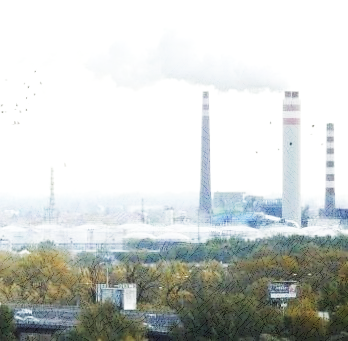 Prioritná os 1 
UDRŽATEĽNÉ VYUŽÍVANIE PRÍRODNÝCH ZDROJOV PROSTREDNÍCTVOM 
ROZVOJA ENVIRONMENTÁLNEJ INFRAŠTRUKTÚRY

investičná priorita 1.4
Prijatie opatrení na zlepšenie mestského prostredia, revitalizácie miest, oživenia a dekontaminácie opustených priemyselných areálov (vrátane oblastí, ktoré prechádzajú zmenou), zníženie miery znečistenia ovzdušia a podpory opatrení na zníženie hluku

ŠC 1.4.1:  Zníženie znečisťovania ovzdušia a zlepšenie jeho kvality 
→ 209 mil. EUR z KF = 6,7 % alokácie OP KŽP; → oprávnené celé územie SR

Hlavné skupiny aktivít:
Technologické a technické opatrenia na redukciu emisií znečisťujúcich látok do ovzdušia realizované na zdrojoch znečisťovania ovzdušia, najmä za účelom plnenia požiadaviek smernice o národných emisných stropoch a/alebo smernice o kvalite okolitého ovzdušia a čistejšom ovzduší v Európe 
Informovanie v ochrane ovzdušia a integrovanej prevencii a kontrole znečisťovania 
Skvalitňovanie monitorovania ovzdušia
34
Plánované 2 výzvy
1. 10/2015 otvorená
(GBER)
2. 02/2016 – 04/2016
uzavretá
(notif. schéma ŠP)
Investičná priorita 1.4/ ŠC 1.4.1

Technologické a technické opatrenia na redukciu emisií 
       znečisťujúcich látok do ovzdušia 
        → 180,5 mil. €

Oprávnení prijímatelia: prevádzkovatelia zdrojov znečisťovania ovzdušia

Podporované opatrenia/ aktivity

inštalovanie a modernizácia technológií na znižovanie emisií znečisťujúcich látok zo stacionárnych zdrojov znečisťovania ovzdušia, najmä odlučovacích zariadení a iných koncových technológii (napr. tkaninové filtre, elektrostatické odlučovače a pod.)
opatrenia týkajúce sa zmien technologických postupov za účelom zníženia emisií znečisťujúcich látok do ovzdušia  

projekty náhrady zastaraných spaľovacích zariadení vo verejných budovách nízkoemisnými a energeticky účinnejšími spaľovacími zariadeniami vrátane modernizácie vykurovacích systémov, ktoré zahŕňajú zmenu palivovej základne na nízkoemisné palivo s výnimkou biomasy a iných OZE
35
Investičná priorita 1.4/ ŠC 1.4.1

Technologické a technické opatrenia na redukciu emisií 
       znečisťujúcich látok do ovzdušia 
 
Projekty s priamym príspevkom k špecifickému cieľu a k plneniu ukazovateľov
zníženie produkcie emisií PM a ďalších ZL (SO2, NOX, NH3, VOC)
Smernica 2001/81/ES o národných emisných stropoch
Smernica 2008/50/ES o kvalite okolitého ovzdušia 

Niektoré podmienky a princípy výberu projektov
opatrenia na dosiahnutie lepšej úrovne ochrany ovzdušia - nad rámec noriem (napr. nad rámec limitov, kde došlo k prvému dosiahnutie BAT),
zvýhodnené budú projekty, ktoré dosiahnu najnižšie hodnoty investičných výdavkov na výsledné zníženie emisií (merná investičná náročnosť vzhľadom na výsledné zníženie emisií),
súlad s Programami a Akčnými plánmi na zlepšenie kvality ovzdušia, ak relevantné,
zvýhodňované projekty realizované v ORKO,
zohľadnenie aspektu inovatívnosti technológií,
v prípade náhrady spaľovacích zariadení vo verejných budovách budú zvýhodnené projekty, kde už boli zrealizované opatrenia EE,

iné... (uvedené v OP KŽP a následne vo výzve.
36
Investičná priorita 1.4/ ŠC 1.4.1

Oprávnení prijímatelia (podľa typu aktivít)
subjekty územnej samosprávy; n.o., nadácie, združenia FO/PO pôsobiace v oblasti ŽP, SAŽP a i.

Informovanie o ochrane ovzdušia a IPKZ         → 5,3 mil. €

Podporované opatrenia
osvetové a informačné aktivity o jednotlivých kategóriách zdrojov znečisťovania ovzdušia a o problematike kvality ovzdušia a možnostiach zlepšovania kvality ovzdušia v regiónoch, vrátane problematiky lokálnych kúrenísk, (t. j. správna prax používania lokálnych kúrenísk, príprava paliva, spaľovacie režimy)

Skvalitňovanie monitorovania ovzdušia        → 23,6 mil. €

Podporované opatrenia
zlepšenie a skvalitnenie NMSKO, vrátane jeho obnovy, údržby, rozšírenia a akreditácií, ako aj odbornej podpory,
podpora modelových výpočtov znečistenia ovzdušia a chemických analýz,
skvalitnenie emisných inventúr a projekcií emisií,
zlepšenie úrovne NEIS a NRZ, vrátane zabezpečenia predkladania správ a informácii v elektronickej podobe
37
Investičná priorita 1.4

Prijatie opatrení na zlepšenie mestského prostredia, revitalizácie miest, oživenia                              a dekontaminácie opustených priemyselných areálov (vrátane oblastí, ktoré prechádzajú zmenou), zníženie miery znečistenia ovzdušia a podpory opatrení na zníženie hluku (390,4 mil. €)

ŠC 1.4.2: Zabezpečenie sanácie environmentálnych záťaží v mestskom prostredí, ako aj v opustených priemyselných lokalitách (vrátane oblastí, ktoré prechádzajú zmenou) 

Hlavné skupiny aktivít:
Prieskum, sanácia a monitorovanie environmentálnych záťaží v mestskom prostredí, ako aj                v opustených priemyselných lokalitách (vrátane oblastí, ktoré prechádzajú zmenou) 
Zlepšenie informovanosti o problematike environmentálnych záťaží
38
A. Prieskum, sanácia a monitorovanie environmentálnych záťaží v mestskom prostredí, ako aj v opustených priemyselných lokalitách (vrátane oblastí, ktoré prechádzajú zmenou) 
- nadväzuje na analogicky zamerané aktivity v rámci Operačného programu Životné prostredie 2007 - 2013.,
- zameraná na riešenie problematiky environmentálnych záťaží, ktoré sú v súlade s § 3 písm. t) geologického zákona definované ako znečistenie územia spôsobené činnosťou človeka, s výnimkou environmentálnej škody, ktoré predstavuje závažné riziko pre ľudské zdravie alebo horninové prostredie, podzemnú vodu a pôdu a zároveň sú evidované v osobitnom informačnom systéme environmentálnych záťaží.

Podaktivity:
Prieskum environmentálnych záťaží
Monitorovanie environmentálnych záťaží
Sanácia environmentálnych záťaží
39
A. Prieskum, sanácia a monitorovanie environmentálnych záťaží v mestskom prostredí, ako aj v opustených priemyselných lokalitách (vrátane oblastí, ktoré prechádzajú zmenou)
základom pre vymedzenie oprávnených prijímateľov v oblasti sanácie environmentálnych záťaží  je rešpektovanie princípu „znečisťovateľ platí“ (horizontálny princíp práva EÚ) a právne predpisy SR v danej oblasti zákona č. 409/2011 Z. z. o niektorých opatreniach na úseku environmentálnej záťaže a o zmene a doplnení niektorých zákonov; zákon č. 569/2007 Z. z. (geologický zákon) v znení neskorších predpisov);   
Oprávnení prijímatelia:
subjekty, na ktoré prechádza povinnosť odstrániť environmentálnu záťaž v prípade, ak pôvodca environmentálnej záťaže zanikol alebo zomrel a nie je možné určiť povinnú osobu (podľa § 5 zákona o záťažiach č. 409/2011 Z. z.) v súlade s princípom znečisťovateľ platí. V súčasnosti je v súlade s uvedeným zákonom takýmto subjektom ministerstvo určené uznesením vlády Slovenskej republiky.
organizácia poverená výkonom národného monitorovania geologických faktorov životného prostredia (Podľa geologického zákona (podľa § 36, ods. 1 pís. x) zákona o geologických prácach (geologický zákon) je týmto subjektom Štátny geologický ústav Dionýza Štúra, ktorý vykonáva národné monitorovanie geologických faktorov životného prostredia)
40
B. Zlepšenie informovanosti o problematike environmentálnych záťaží
Aktivity zlepšenia informovanosti o problematike environmentálnych záťaží budú priamo nadväzovať na aktivity prieskumu, sanácie a monitorovania environmentálnych záťaží v mestskom prostredí, ako aj v opustených priemyselných lokalitách (vrátane oblastí, ktoré prechádzajú zmenou). Cieľom informačných aktivít je zvýšenie povedomia širokej verejnosti o problematike environmentálnych záťaží, vrátane ich sanácie a neskoršieho monitorovania.
Oprávnení prijímatelia:
Slovenská agentúra životného prostredia v rámci národného projektu;
subjekty ústrednej správy s pôsobnosťou v oblasti tvorby a ochrany životného prostredia;
subjekty územnej samosprávy;
neziskové organizácie poskytujúce všeobecne prospešné služby v oblasti tvorby a ochrany životného prostredia;
nadácie v oblasti tvorby a ochrany životného prostredia;
združenia fyzických alebo právnických osôb v oblasti tvorby a ochrany životného prostredia.
41
Prioritná os 2 
ADAPTÁCIA NA NEPRIAZNIVÉ DÔSLEDKY ZMENY KLÍMY SO ZAMERANÍM NA OCHRANU PRED POVODŇAMI
Investičná priorita 2.1 – Podpora investícií na prispôsobovanie sa zmene klímy vrátane ekosystémových prístupov (419,3 mil. €)	
ŠC 2.1.1: Zníženie rizika povodní a negatívnych dôsledkov zmeny klímy
Hlavné skupiny aktivít:
Preventívne opatrenia na ochranu pred povodňami viazané na vodný tok
Preventívne opatrenia na ochranu pred povodňami realizované mimo vodných tokov
Vodozádržné opatrenia v urbanizovanej krajine (intraviláne obcí)
Aktualizácia máp povodňového ohrozenia a máp povodňového rizika a aktualizácia plánov manažmentu povodňových rizík  
	Rozvoj metodík pre hodnotenie investičných rizík spojených s nepriaznivými dôsledkami zmeny klímy
Informačné programy o nepriaznivých dôsledkoch zmeny klímy a možnostiach proaktívnej adaptácie
42
Hlavné skupiny aktivít:
Preventívne opatrenia na ochranu pred povodňami viazané na vodný tok










Oprávnení prijímatelia: 
štátne organizácie vykonávajúce správu vodných tokov a správu vodných stavieb
nájomcovia/vypožičiavatelia drobných vodných tokov alebo ich úsekov, podľa vodného zákona,
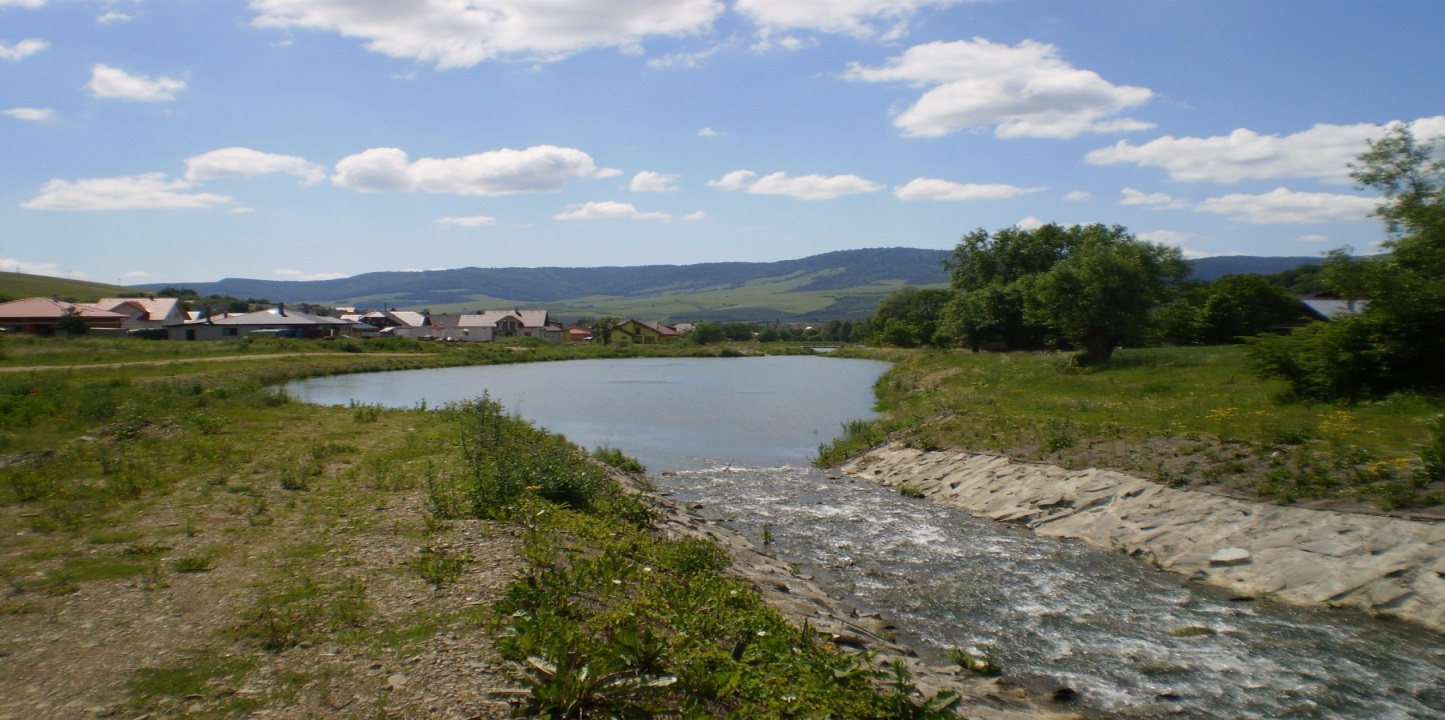 43
Preventívne opatrenia na ochranu pred povodňami viazané na vodný tok
- východiskom pre realizáciu opatrení sú plány manažmentu povodňového rizika, ktoré tvoria súčasť manažmentu povodí a definujú najvhodnejší typ opatrení pre povodňami ohrozené územie

Príklady preventívnych opatrení na ochranu pred povodňami na toku: 

technické opatrenia a úpravy priamo na vodných tokoch 
napr. výstavba a rekonštrukcia vodných stavieb ako sú ochranné hrádze, poldre, protipovodňové línie, úpravy tokov vrátane manipulačných zariadení, opatrenia v horných častiach povodí, zariadenia na prečerpávanie vnútorných vôd

opatrenia spojené s využitím zelenej infraštruktúry 
napr. suchý polder, zaústenie potoka do močiara. 

Predmetom podpory nie je zahrádzanie bystrín v lesoch a to v súlade s vymedzenou deliacou líniou s PRV
44
Preventívne opatrenia na ochranu pred povodňami realizované mimo vodných tokov








Oprávnení prijímatelia: 
subjekty verejnej správy
združenia fyzických alebo právnických osôb
neziskové organizácie poskytujúce všeobecne prospešné služby
fyzické alebo právnické osoby oprávnené na podnikanie podľa zákona o rozpočtových pravidlách verejnej správy
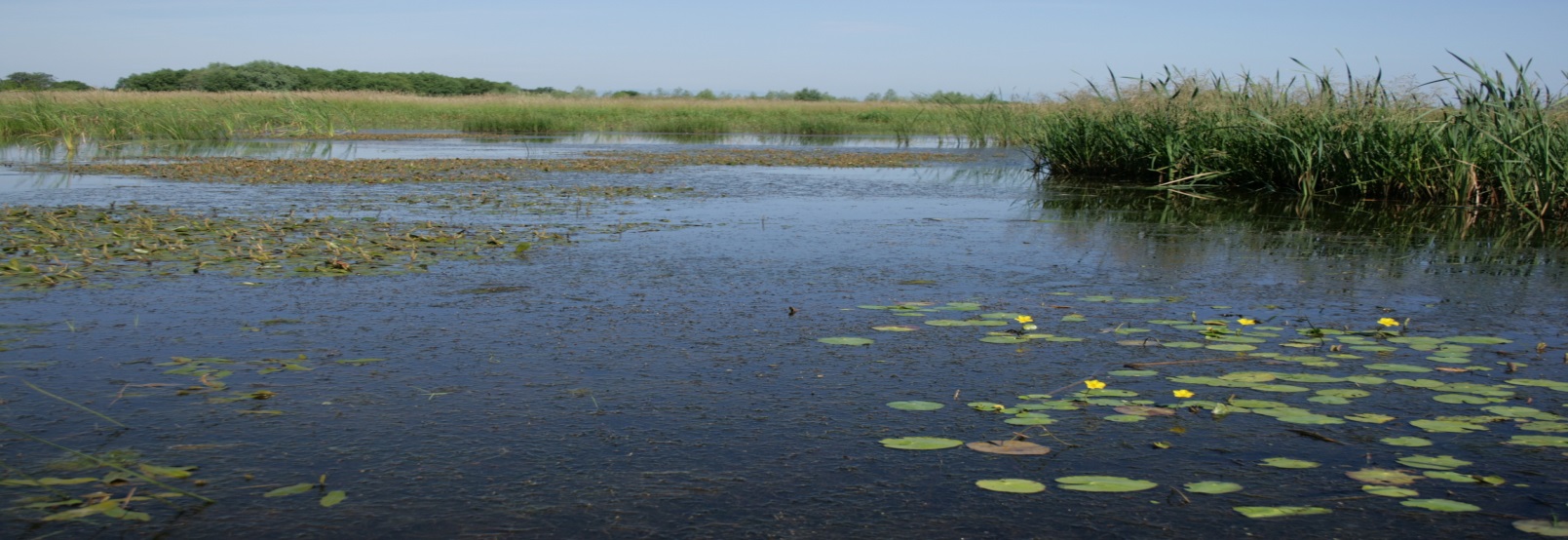 45
B.  Preventívne opatrenia na ochranu pred povodňami realizované mimo vodných tokov
východiskom pre realizáciu opatrení sú plány manažmentu povodňového rizika, ktoré tvoria súčasť manažmentu povodí a definujú najvhodnejší typ opatrení pre povodňami ohrozené územie
Príklady preventívnych opatrení na ochranu pred povodňami na toku (najmä extravilán obcí) : 
opatrenia prírodného charakteru s využitím zelenej infraštruktúry 
 napr. vytváranie a obnova remízok, obnova a doplnenie porastov drevín v krajine zadržiavaním vody vo vhodných geomorfologických útvaroch
vodné stavby 
ako napr. vytváranie sústav zberných (záchytných) kanálov (priekop), ktoré slúžia  na zachytenie povrchového odtoku zo svahov do zastavaných častí obcí
Predmetom podpory nie sú:
hydromelioračné opatrenia, 
aktivity v lesoch zamerané na výstavbu a rekonštrukciu technických diel pre akumuláciu vody na účely ochrany pred požiarmi
budovanie objektov protipovodňovej ochrany nevyžadujúcich stavebné povolenie
46
C.  Vodozádržné opatrenia v urbanizovanej krajine (intraviláne obcí)

	opatrenia na záchyt a zadržiavanie 	zrážkovej vody prostredníctvom prvkov zelenej 	infraštruktúry 
opatrenia na záchyt a zadržiavanie 	zrážkovej vody prostredníctvom prvkov technického charakteru 

Oprávnení prijímatelia: 
subjekty verejnej správy
združenia fyzických alebo právnických osôb
neziskové organizácie poskytujúce všeobecne prospešné služby
fyzické alebo právnické osoby oprávnené na podnikanie podľa zákona o rozpočtových pravidlách verejnej správy
47
Príklady vodozádržných opatrení:
vytváranie bioretenčných 	systémov na zadržiavanie zrážkovej vody (dažďové záhrady, zberné jazierka a pod.), tzv. zelené strechy, povrchové či podzemné nádrže na zachytávanie zrážkovej vody (na ďalšie možné využitie zrážkovej vody napr. na polievanie). 
opatrenia podporujúce vsakovanie zrážkovej vody, t. j. vsakovacie prvky (napr. 	vsakovacie pásy, infiltračné priekopy a pod.) alebo využívanie zatrávňovacích tvárnic.

Osobitné zásady výberu projektov:

prioritne budú podporené projekty v oblastiach s nižším podielom zelenej infraštruktúry, vyššou mierou zastavanosti alebo vyššou hustotou obyvateľov na km2;
zvýhodňované budú projekty kombinujúce opatrení na záchyt zrážkových vôd spolu s opatreniami umožňujúcim využívať zachytenú vodu v čase sucha.
48
D. Aktualizácia máp povodňového ohrozenia a máp povodňového rizika a aktualizácia plánov manažmentu povodňových rizík  

aktualizácia vyplýva zo zákona o ochrane pred povodňami 
aktualizácia je potrebná aj vzhľadom na prebiehajúcu zmenu klímy a rovnako na prebiehajúce zmeny v krajine, či vykonané opatrenia 


Oprávnený prijímateľ: 

správca vodohospodársky významných vodných tokov
49
Rozvoj metodík pre hodnotenie investičných rizík spojených s nepriaznivými dôsledkami zmeny klímy

- aktivita prispeje k nákladovej efektívnosti realizovaných investícií na regionálnej a lokálnej úrovni, ale aj na úrovni individuálneho projektu. Princípom je zohľadniť riziká nepriaznivých dôsledkov zmeny klímy počas prípravy investičného zámeru a vyhnúť sa tak nákladom na odstraňovanie a nápravu škôd v dôsledku prírodných katastrof

Výstupom danej aktivity sú nasledujúce metodiky/usmernenia:
socioekonomické metódy a nástroje pre integrované hodnotenie adaptačných opatrení
nástroje pre rozhodovací proces – praktická príručka pre investorov

Oprávnení prijímatelia: 
subjekty ústrednej správy
50
F. Informačné programy o nepriaznivých dôsledkoch zmeny klímy a možnostiach proaktívnej adaptácie

- prostredníctvom aktivity sa zabezpečí lepšia pripravenosť a schopnosť reagovať na vplyvy zmenu klímy na miestnej, regionálnej a národnej úrovni, pomocou osvetových aktivít a informácií sa zvýši povedomie verejnosti

Oprávnení prijímatelia: 
subjekty ústrednej správy s pôsobnosťou v oblasti ŽP
subjekty územnej samosprávy
SAŽP (národný projekt)
NO poskytujúce všeobecne prospešné služby v oblasti ŽP
nadácie v oblasti ŽP
združenia FO/PO v oblasti tvorby a ochrany ŽP
51
Investičná priorita 2.1 – Podpora investícií na prispôsobovanie sa zmene klímy vrátane ekosystémových prístupov

ŠC 2.1.2: Zlepšenie účinnosti sanácie, revitalizácie a zabezpečenia úložísk ťažobného odpadu
Hlavné skupiny aktivít:
Rekultivácia uzavretých úložísk a opustených úložísk ťažobného odpadu (v súlade s princípom „znečisťovateľ platí“)
V rámci územia SR sú takéto úložiská evidované v informačnom systéme opustených úložísk ťažobných odpadov (tzv. „Register úložísk - Uzavreté a opustené, klasifikované“), ktorý je spravovaný SAŽP.
Navrhovaná aktivita je zameraná na rekultiváciu uzavretých úložísk a opustených úložísk ťažobného odpadu, pričom podľa § 4 ods. 1 zákona o nakladaní s ťažobným odpadom je úložiskom miesto alebo zariadenie určené na zhromažďovanie alebo ukladanie ťažobného odpadu v tuhom stave, kvapalnom stave, roztoku alebo suspenzii.
52
Rekultivácia uzavretých úložísk a opustených úložísk ťažobného odpadu (v súlade s princípom „znečisťovateľ platí“)
Rekultivácia úložiska ťažobného odpadu zahŕňa špecifické postupy, ktoré zabezpečia jeho fyzikálnu a chemickú stabilitu (ide o geotechnickú stabilizáciu úložiska a zabránenie úniku, resp. uvoľňovaniu škodlivých látok do životného prostredia). To znamená, že je potrebné úložisko ťažobného odpadu rekultivovať na mieste jeho výskytu tak, aby odolalo meniacim sa klimatickým podmienkam, najmä prívalovým dažďom alebo povodniam. 
Na rozdiel do sanácie environmentálnej záťaže, kedy dochádza k odstráneniu kontaminácie dotknutého územia, teda nejde o odstránenie úložiska ťažobného odpadu ako takého (čo nie je ani technicky, ani finančne možné), ale o zabezpečenie jeho stability (z fyzikálneho a chemického hľadiska), najmä v podmienkach ovplyvnených zmenou klímy. 
Po zrekultivovaní a stabilizovaní nebudú úložiská ťažobného odpadu ďalej predstavovať rizikový prvok v krajine.
Oprávnení prijímatelia: subjekty verejnej správy
53
Prioritná os 3 
PODPORA RIADENIA RIZÍK, RIADENIA MIMORIADNYCH UDALOSTÍ A ODOLNOSTI PROTI MIMORIADNYM UDALOSTIAM OVPLYVNENÝM ZMENOU KLÍMY (260,9 mil. €)

Investičná priorita 3.1 – Predchádzanie vzniku katastrof a vyvíjanie systémov zvládania katastrof

Špecifický cieľ 3.1.1: Zvýšenie úrovne pripravenosti na zvládanie mimoriadnych udalostí ovplyvnených zmenou klímy

Hlavné skupiny aktivít:
Modelovanie vývoja mimoriadnych udalostí, monitorovanie a vyhodnocovanie rizík viazaných na zmenu klímy a jej dôsledkov
Budovanie systémov vyhodnocovania rizík a včasného varovania a pripravenosti na zvládanie mimoriadnych udalostí ovplyvnených zmenou klímy
54
A. Modelovanie vývoja mimoriadnych udalostí, monitorovanie a vyhodnocovanie rizík viazaných na zmenu klímy a jej dôsledkov
Vytvorenie modelov vývoja a dôsledkov zmeny klímy na SR, jej regióny a ekosystémy za účelom ochrany ohrozených cieľových skupín a infraštruktúry, pričom budú slúžiť na optimalizáciu postupov manažmentu rizík a intervencie a ako podklad na predvídanie mimoriadnych udalostí a plánovanie a následnú realizáciu preventívnych opatrení. 
Dôjde k vypracovaniu Národného plánu hodnotenia rizík a Národnej stratégie manažmentu rizík, vytvorenie komplexného modelu hodnotenia bezpečnostných rizík.
Oprávnení prijímatelia:
zložky integrovaného záchranného systému
subjekty územnej samosprávy
štátne rozpočtové organizácie a štátne príspevkové organizácie
združenia fyzických alebo právnických osôb
neziskové organizácie poskytujúce všeobecne prospešné služby
55
B. Budovanie systémov vyhodnocovania rizík a včasného varovania a pripravenosti na zvládanie mimoriadnych udalostí ovplyvnených zmenou klímy
vybudovanie informačného a databázového systému prírodných a človekom spôsobených rizík, prepojenie vybudovaného informačného a databázového systému s ostatnými systémami na národnej a medzinárodnej úrovni, rozšírenie siete monitorovacích staníc na sledovanie koncentrácie biologických alergizujúcich častíc vo vonkajšom ovzduší, budovanie systémov včasného varovania a vyrozumenie a doplnenie ďalšieho vybavenia.  
podporované budú aktivity na zapojenie jednotlivcov, komunít a organizácií ku zvládaniu špecifických mimoriadnych udalostí ovplyvnených zmenou klímy.
Oprávnení prijímatelia:
zložky integrovaného záchranného systému
subjekty územnej samosprávy
štátne rozpočtové organizácie a štátne príspevkové organizácie
združenia fyzických alebo právnických osôb
neziskové organizácie poskytujúce všeobecne prospešné služby
56
Prioritná os 3 
PODPORA RIADENIA RIZÍK, RIADENIA MIMORIADNYCH UDALOSTÍ A ODOLNOSTI PROTI MIMORIADNYM UDALOSTIAM OVPLYVNENÝM ZMENOU KLÍMY (260,9 mil. €)

Investičná priorita 3.1 – Predchádzanie vzniku katastrof a vyvíjanie systémov zvládania katastrof

Špecifický cieľ 3.1.2: Zvýšenie účinnosti preventívnych a adaptačných opatrení na elimináciu environmentálnych rizík (okrem protipovodňových opatrení)
Hlavné skupiny aktivít:
Podpora prevencie, prieskumu a sanácie havarijných zosuvov súvisiacich so zmenou klímy
Oprávnení prijímatelia: subjekty verejnej správy
Hydrogeologický prieskum zameraný na vymedzenie deficitných oblastí a zabezpečenie zdrojov pitnej vody, ich akumuláciu a vodohospodársku bilanciu
Oprávnení prijímatelia: MŽP SR a ním zriadené rozpočtové alebo príspevkové organizácie
57
B. Hydrogeologický prieskum zameraný na vymedzenie deficitných oblastí a zabezpečenie zdrojov pitnej vody, ich akumuláciu a vodohospodársku bilanciu

- Na zabezpečenie dostatočných zdrojov pitnej vody je potrebné vykonať hydrogeologický prieskum zameraný na vymedzenie deficitných oblastí a vyhľadať nové zdroje podzemných vôd.

Oprávnení prijímatelia: MŽP SR a ním zriadené rozpočtové alebo príspevkové organizácie
58
Podpora prevencie, prieskumu a sanácie havarijných zosuvov súvisiacich so zmenou klímy
V rámci aktivity budú riešené predovšetkým preventívne opatrenia na územiach, ktoré sú priamo ohrozené existujúcimi zosuvmi. Aktivity budú sústredené na prevenciu vzniku nových škôd v postihnutom území (t. j. stabilizovanie aktívneho zosuvu tak, aby nedošlo k ohrozeniu zdravia a poškodeniu majetku obyvateľov na zatiaľ nezasiahnutom území, napr. vedľa/pod aktívnym zosuvom).
Uvedená aktivita bude realizovaná v súlade s koncepčným dokumentom Program prevencie a manažmentu zosuvných rizík (2014 – 2020), ktorý určuje rámcové úlohy a opatrenia na postupné znižovanie zosuvných rizík súvisiacich s povodňami.

V rámci hlavnej aktivity budú realizované:
identifikácia, registrácia a inžinierskogeologické mapovanie svahových deformácií;
inžinierskogeologický prieskum svahových deformácií;
sanácia svahových deformácií;
monitoring svahových deformácií.

Oprávnení prijímatelia: subjekty verejnej správy
59
Prioritná os 3 
PODPORA RIADENIA RIZÍK, RIADENIA MIMORIADNYCH UDALOSTÍ A ODOLNOSTI PROTI MIMORIADNYM UDALOSTIAM OVPLYVNENÝM ZMENOU KLÍMY (260,9 mil. €)

Investičná priorita 3.1 – Predchádzanie vzniku katastrof a vyvíjanie systémov zvládania katastrof

Špecifický cieľ 3.1.3: Zvýšenie efektívnosti manažmentu mimoriadnych udalostí ovplyvnených zmenou klímy

Hlavné skupiny aktivít:
A. Optimalizácia systémov, služieb a posilnenie intervenčných kapacít pre manažment mimoriadnych udalostí na lokálnej a regionálnej úrovni

B. Vybudovanie technickej a inštitucionálnej podpory špecializovaných záchranných modulov
60
Podpora prevencie, prieskumu a sanácie havarijných zosuvov súvisiacich so zmenou klímy
Podpora opatrení smerujúcich k optimalizácii systémov, služieb a posilnením kapacít na lokálnej a regionálnej úrovni, adaptačných stratégií na regionálnej a miestnej úrovni a v mestách. 
Vo väzbe na konkrétne riziká v danom území bude podľa Dohovoru starostov a primátorov podporovaná tvorba a aktualizácia miestnych plánov (hodnotenia prírodných a človekom spôsobených rizík, intervencie a obnovy). 
podpora výmeny skúseností, tvorbu sietí, výmenu informácií, ktorých výsledky povedú ku skvalitneniu výcviku záchranných zložiek integrovaného záchranného systému na národnej a medzinárodnej úrovni.
Rozvoj infraštruktúry pre špecializovaný výcvik a vzdelávanie v kontexte manažmentu rizík a mimoriadnych,
Podpora technických a výstrojných kapacít pre včasné, rýchle a kvalitné zvládnutie úloh súvisiacich so vznikom mimoriadnych udalostí na Slovensku a v zahraničí.
Oprávnení prijímatelia:
zložky integrovaného záchranného systému, subjekty územnej samosprávy, štátne rozpočtové organizácie a štátne príspevkové organizácie, združenia fyzických alebo právnických osôb, neziskové organizácie poskytujúce všeobecne prospešné služby
61
B. Vybudovanie technickej a inštitucionálnej podpory špecializovaných záchranných modulov

V nadväznosti na najvyššiu identifikovanú mieru rizík spojených so zmenou klímy na území SR budú podporované opatrenia smerujúce k zabezpečeniu modulov:
Pozemné hasenie požiarov/ Pozemné hasenie požiarov s využitím vozidiel (Ground forest firefighting/ Ground forest firefighting using vehicles);
Pátracie a záchranárske činnosti stredného/závažného rozsahu v mestskom prostredí (Medium/Heavy urban search and rescue);
Modul leteckého hasenia požiarov (Aerial forest fire fighting);
Dočasný núdzový prístrešok (Emergency temporary shelter).

Oprávnení prijímatelia:
zložky integrovaného záchranného systému, subjekty územnej samosprávy, štátne rozpočtové organizácie a štátne príspevkové organizácie, združenia fyzických alebo právnických osôb, neziskové organizácie poskytujúce všeobecne prospešné služby
62
Prioritná os 4 
ENERGETICKY EFEKTÍVNE NÍZKOUHLÍKOVÉ HOSPODÁRSTVO VO VŠETKÝCH SEKTOROCH  (938,88 mil. €)

Investičná priorita 4.1 – Podpora výroby a distribúcie energie z OZ (169 mil. €)
Investičná priorita 4.2 – Podpora energetickej efektívnosti  v podnikoch (110 mil. €)
Investičná priorita 4.3 – Podpora energetickej efektívnosti vo verejných        		               infraštruktúrach a v sektore bývania (414,8 mil. €)
Investičná priorita 4.4 – Podpora nízkouhlíkových stratégií a multimodálnej 		               mestskej mobility (60 mil. €)
Investičná priorita 4.5 – Podpora využívania vysoko účinnej kombinovanej výroby    		               tepla a elektrickej energie (185 mil. €)
→ územie menej rozvinutých regiónov SR (okrem ŠC 4.1.2 aktivita A: malé OZE v BSK)
→ sprostredkovateľský orgán: SIEA
63
Investičná priorita 4.1

Výstavba zariadení využívajúcich biomasu prostred. rekonštrukcie/ modernizácie existujúcich energetických zariadení s MTP 20 MW na báze fosílnych palív
        → 25 mil. €


Niektoré podmienky a princípy výberu projektov
komplexné projekty s inteligentným riadením výroby a spotreby energie, v ktorých bude uprednostnená lokálna spotreba vyrobenej energie v reálnom čase alebo prostredníctvom akumulácie,
zariadenia s menším výkonom (do 10 MW),
nízkoemisné zariadenia v súlade  s požiadavkami platnej a pripravovanej národnej/európskej legislatívy,
splnenie kritérií udržateľného využívania biomasy (v príprave) v súlade s odporúčaniami správy Komisie Rade a EP o požiadavkách trvalej udržateľnosti na používanie zdrojov tuhej a plynnej biomasy pri výrobe elektriny, tepla a chladu, 
na úrovni projektov budú sledované emisie častíc PM a vybrané znečisťujúce látky SO2 a NOX 
iné...  (uvedené v OP KŽP a následne podrobnejšie vo výzve)
64
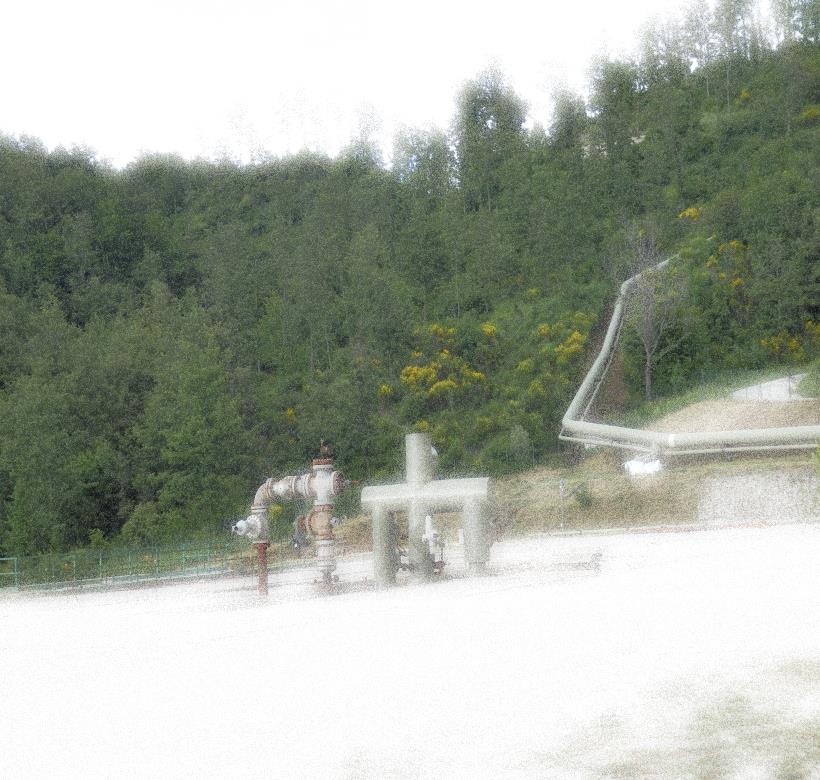 Investičná priorita 4.1
Výroba a distribúcia energie z obnoviteľných zdrojov
→ 169 mil. €
ŠC 4.1.1: 	Zvýšenie podielu OZE na hrubej konečnej energetickej 
	spotrebe SR menej rozvinuté regióny SR

Hlavné skupiny aktivít
Výstavba zariadení využívajúcich biomasu prostredníctvom rekonštrukcie/ modernizácie existujúcich energetických zariadení s MTP 20 MW na báze fosílnych palív
Výstavba zariadení na výrobu/využitie OZE 

Oprávnení prijímatelia: FO/PO oprávnené na podnikanie; združenia FO/PO; subjekty ústrednej správy a územnej samosprávy; n.o.

C.    Inštalácia malých zariadení na využívanie OZE
Národný projekt SIEA
„Zelená domácnostiam“
vyzvanie vyhlásené 25.09.2015
ŠC 4.1.2: 	Zvýšenie výkonu malých zariadení na využívanie OZE v BSK		rozvinutejší región SR/ BSK

Inštalácia malých zariadení na využívanie OZE
65
Investičná priorita 4.1

Výstavba zariadení využívajúcich biomasu prostred. rekonštrukcie/ modernizácie existujúcich energetických zariadení s MTP 20 MW na báze fosílnych palív
        → 25 mil. €


Niektoré podmienky a princípy výberu projektov
komplexné projekty s inteligentným riadením výroby a spotreby energie, v ktorých bude uprednostnená lokálna spotreba vyrobenej energie v reálnom čase alebo prostredníctvom akumulácie,
zariadenia s menším výkonom (do 10 MW),
nízkoemisné zariadenia v súlade  s požiadavkami platnej a pripravovanej národnej/európskej legislatívy,
splnenie kritérií udržateľného využívania biomasy (v príprave) v súlade s odporúčaniami správy Komisie Rade a EP o požiadavkách trvalej udržateľnosti na používanie zdrojov tuhej a plynnej biomasy pri výrobe elektriny, tepla a chladu, 
na úrovni projektov budú sledované emisie častíc PM a vybrané znečisťujúce látky SO2 a NOX 
iné...  (uvedené v OP KŽP a následne podrobnejšie vo výzve)
66
Plánovaná výzva
12/2015 – 03/2016
uzavretá
25 mil. €
Investičná priorita 4.1

Výstavba zariadení na
výrobu biometánu
využitie vodnej energie
využitie aerotermálnej, hydrotermálnej alebo geotermálnej energie s použitím TČ
využitie geotermálnej energie priamym využitím na výrobu tepla a príp. aj v kombinácii s TČ
výrobu a energetické využívanie bioplynu, skládkového plynu a plynu z ČOV (s výnimkou prípadov, keď je využitie bioplynu súčasťou aktivít na zhodnocovanie biologicky rozložiteľných odpadov)
      → približne 44 mil. €

Niektoré podmienky a princípy výberu projektov
komplexné projekty s inteligentným riadením výroby a spotreby energie, v ktorých bude uprednostnená lokálna spotreba vyrobenej energie v reálnom čase alebo akumulácia,
uprednostnia sa zariadenia na výrobu tepla a tým budú zvýhodnené tepelné čerpadlá, zariadenia využívajúce geotermálnu energiu a zariadenia KVET
pri využívaní bioplynu, skládkového plynu a plynu z ČOV bude podporená realizácia projektov výroby tepla v zariadeniach KVET s cieľom dosiahnu čo najvyššie úspory PEZ,
podpora MVE len v prípade zabezpečenia súladu s RSV (čl. 4 ods. 7, 8 a 9 ),
iné...  (uvedené v OP KŽP a následne podrobnejšie vo výzve)
67
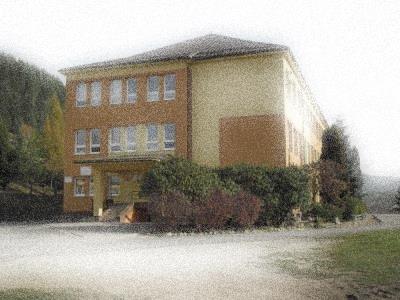 Investičná priorita 4.3
Energetická efektívnosť vo verejných budovách
→ 414,8 mil. €
ŠC 4.3.1: Zníženie spotreby energie pri prevádzke verejných budov	

Oprávnení prijímatelia 
subjekty ústrednej správy, subjekty územnej samosprávy, verejnoprávne ustanovizne
	
Hlavná skupina aktivít
A. Zníženie energetickej náročnosti verejných budov	

Oprávnené aktivity = opatrenia EE vyplývajúce z energetického auditu:
zlepšovanie tepelno-technických vlastností stavebných konštrukcií
modernizácia vykurovacích/klimatizačných systémov, systémov prípravy teplej vody osvetlenia, výťahov za účelom zníženia spotreby energie
inštalácia systémov merania a riadenia
inštalácia zariadení na využívanie OZE
zmena spôsobu zásobovania teplom smerom k využívaniu účinných systémov CZT
68
Investičná priorita 4.3

Zníženie spotreby energie pri prevádzke verejných budov
       → prioritou sú budovy štátnej správy

Niektoré podmienky podpory
budovy vo vlastníctve/ správe subjektov ústrednej správy a subjektov územnej samosprávy (def. podľa zákona o rozpočtových pravidlách verejnej správy) a verejnoprávnych ustanovizní,
budovy, ktoré bude v zmysle plánovanej reformy verejnej správy na národnej resp. lokálnej úrovni preukázateľne dlhodobo využívať verejný sektor,

nevyhnutnou podmienkou je dosiahnutie lepších parametrov ako sú minimálne požiadavky na energetickú hospodárnosť budov podľa všeobecne záväzných právnych predpisov
      podmienky sa sprísňujú od 1.1.2016

obnovená budova musí byť nízkoenergetická, ultranízkoenergetická alebo s nulovou potrebou energie,
prioritou je zníženie potreby energie a následne pokrytie nevyhnutnej potreby z účinných systémov CZT alebo prostredníctvom inštalácie zariadení na využívanie OZE,

a iné... (uvedené v OP KŽP a následne podrobnejšie vo výzve)
69
Plánovaná výzva
10/2015
otvorená
150 mil. €
Investičná priorita 4.3

Zníženie spotreby energie pri prevádzke verejných budov


Ďalšie podmienky a princípy výberu projektov
inštalácia OZE na budovách len ako súčasť komplexného projektu na zlepšenie energetickej hospodárnosti verejných budov, pričom nesmie dôjsť k zvýšeniu emisií znečisťujúcich látok do ovzdušia,
NEBUDÚ PODPORENÉ projekty, v ktorých bude navrhované odpojenie od účinných systémov CZT ani aktivity, ktoré nesúvisia so zlepšením EE,
realizácia projektu nesmie viesť k zmene charakteru využitia budovy,
splnenie kritérií udržateľného využívania biomasy (v príprave),
na úrovni projektov budú sledované emisie častíc PM a vybrané znečisťujúce látky SO2 a NOx,
      
      → Odporúčania na spracovanie energetického auditu verejnej budovy: www.siea.sk 

a iné... (uvedené v OP KŽP a následne podrobnejšie vo výzve)
70
Investičná priorita 4.4
Nízkouhlíkových stratégií pre všetky typy území, najmä pre mestské oblasti, vrátane podpory udržateľnej mestskej mobility a adaptačných opatrení na zmiernenie zmeny klímy
→ 60 mil. €

ŠC 4.4.1: 	Zvyšovanie počtu miestnych plánov a opatrení súvisiacich s nízkouhlíkovou stratégiou 
                    pre všetky typy území

Hlavné skupiny aktivít

A.  Vypracovanie a implementácia nízkouhlíkových stratégií vrátane koncepcií 
       obcí v tepelnej energetike
B.  Zavádzanie systémov energetického a environmentálneho manažérstva
C.  Rozvoj energetických služieb na regionálnej a miestnej úrovni

D.  Zvyšovanie informovanosti v oblasti nízkouhlíkových opatrení, EE a 
      využívania OZE
E.  Zavádzanie systému pravidelného poradenstva a zvyšovania informovanosti
F.  Rozšírenie monitorovania energetickej efektívnosti, využívania OZE a i.
Oprávnení prijímatelia
(podľa typu aktivity) 
subjekty územnej samosprávy, n.o. (+ subjekty ústrednej správy v prípade aktivít B a C)
Národné projekty SIEA
71
Investičná priorita 4.4

Vypracovanie a implementácia nízkouhlíkových stratégií pre všetky typy území, najmä pre mestské oblasti vrátane aktualizácie a implementácie koncepcií rozvoja obcí v oblasti tepelnej energetiky        
         → 10 mil. €

Podporované opatrenia/ aktivity
vypracovanie a implementácia regionálnych a lokálnych nízkouhlíkových stratégií alebo ich častí s posúdením stavu zásobovania všetkými dostupnými formami využiteľnej energie, vrátane energie používanej v doprave,
ak je v predmetnej lokalite systém CZT, neoddeliteľnou súčasťou nízkouhlíkovej stratégie musí byť aj aktualizácia koncepcie rozvoja obce v oblasti tepelnej energetiky,

príprava konkrétnych projektov nízkouhlíkových opatrení na financovanie z vlastných rozpočtových prostriedkov alebo z dostupných dotačných programov, ale len v prípade projektov, ktoré priamo prispievajú k plneniu cieľov uvedených v stratégii,



vytvorenie pracovných miest na koordináciu prípravy projektov zo schválených stratégií, pričom počet pracovných miest bude priamo súvisieť s počtom a rozsahom pripravovaných a realizovaných projektov.
72
Investičná priorita 4.4

Vypracovanie a implementácia nízkouhlíkových stratégií pre všetky typy území, najmä pre mestské oblasti vrátane aktualizácie a implementácie koncepcií rozvoja obcí v oblasti tepelnej energetiky        
         

Podmienky a princípy výberu projektov
zvýhodňované budú projekty, ktoré budú, v rámci navrhovaných nízkouhlíkových stratégií, zamerané na najlepšie využívanie lokálneho resp. regionálneho potenciálu nízkouhlíkových opatrení pri rešpektovaní ekonomickej rentability,
zvýhodňované budú projekty zamerané na spoluprácu medzi viacerými subjektmi verejného alebo súkromného sektora pri riešení možností vytvorenia udržateľného energetického hospodárenia v „spádovej“ oblasti (napr. využívanie odpadov a biomasy z obecných družstiev, súkromných farmárov, lesného odpadu a ich spracovanie a využitie v oblasti zásobovania energiou),
zvýhodnené budú projekty, ktoré v rámci navrhovaných nízkouhlíkových stratégií zohľadnia aj sprísnené opatrenia na zlepšenie kvality ovzdušia,
iné...  (uvedené vo výzve)
73
Investičná priorita 4.4

Zavádzanie systémov energetického a environmentálneho manažérstva  
       vrátane energetických auditov a schémy EÚ pre environmentálne 
       manažérstvo a audit (EMAS)
         → 3 mil. €


Rozvoj energetických služieb na regionálnej a miestnej úrovni
        → 12 mil. €

Podporované opatrenia/ aktivity
vypracovanie účelových energetických auditov s cieľom návrhu opatrení energetickej efektívnosti splácaných z úspor nákladov na energiu,
v prípade, že projekt nebude následne realizovaný prostredníctvom poskytnutia energetickej služby alebo zabezpečením financovania z iných zdrojov, z dôvodu, že poskytnutie energetickej služby nie je nákladovo efektívne, bude vypracovanie EA podporené s významne nižšou intenzitou pomoci a len za predpokladu, že bol pripravený s vysokou odbornou starostlivosťou.
74
Investičná priorita 4.5
Využívanie vysoko účinnej kombinovanej výroby tepla a elektrickej energie			
→ 185 mil. €
ŠC 4.5.1: 	Rozvoj účinnejších systémov CZT založených na dopyte 
                    po využiteľnom teple	

Hlavné skupiny aktivít
Výstavba, rekonštrukcia a modernizácia rozvodov tepla
Výstavba, rekonštrukcia a modernizácia zariadení na výrobu elektriny a tepla vysoko účinnou kombinovanou výrobu s max. tepelným príkonom 20 MW

Oprávnení prijímatelia (v závislosti od typu aktivity)
FO/PO oprávnené na podnikanie, združenia FO/PO, subjekty ústrednej správy a územnej samosprávy.
75
Plánovaná výzva
12/2015 
otvorená
160 mil. €
Investičná priorita 4.5

Výstavba, rekonštrukcia a modernizácia rozvodov tepla 
       → 160 mil. €



Podporované opatrenia a princípy výberu projektov
prispôsobenie rozvodov a zdrojov tepla dopytu po využiteľnom teple, ktorý sa znižuje najmä v dôsledku realizácie opatrení v oblasti znižovania energetickej náročnosti budov napr. zatepľovaním,
implementácia opatrení nízkouhlíkových stratégií ,
zvýhodnené budú projekty, ktoré dosiahnu najnižšie hodnoty investičných výdavkov na predpokladaný objem úspory PEZ (v EUR/MWh) - merná investičná náročnosť vzhľadom na výsledné úspory PEZ v systémoch CZT

a iné... (uvedené v OP KŽP a následne podrobnejšie vo výzve)
76
Plánovaná výzva
12/2015 
otvorená
25 mil. €
Investičná priorita 4.5

B.    Výstavba, rekonštrukcia a modernizácia zariadení 
        na výrobu elektriny a tepla vysoko účinnou kombinovanou 
        výrobu s max. tepelným príkonom 20 MW
        → 25 mil. €

Niektoré podmienky a princípy výberu projektov
technológie KVET založené na dopyte po využiteľnom teple, pričom nebude podporovaná výstavba zariadení na báze uhlia,
v prípade projektov, ktorých súčasťou sú zariadenia spaľujúce biomasu alebo bioplyn, budú podporené len technológie KVET bez spaľovacích zariadení,
zvýhodnené budú projekty, ktoré dosiahnu najnižšie hodnoty investičných výdavkov na predpokladaný objem úspory PEZ (v EUR/MWh) - merná investičná náročnosť vzhľadom na výsledné úspory PEZ v zariadeniach VÚ KVET,
zvýhodňované budú projekty, ktorých realizácia bude viesť k maximalizácii využitia tepla v zariadeniach KVET.

a iné... (uvedené v OP KŽP a následne podrobnejšie vo výzve)
77
ĎAKUJEM ZA POZORNOSŤ
MINISTERSTVO ŽIVOTNÉHO PROSTREDIA SR
Nám. Ľ. Štúra 1 812 35 Bratislava
Pracovisko: Karloveská 2, 841 04 Bratislava
			
www.minzp.sk , www.op-kzp.sk